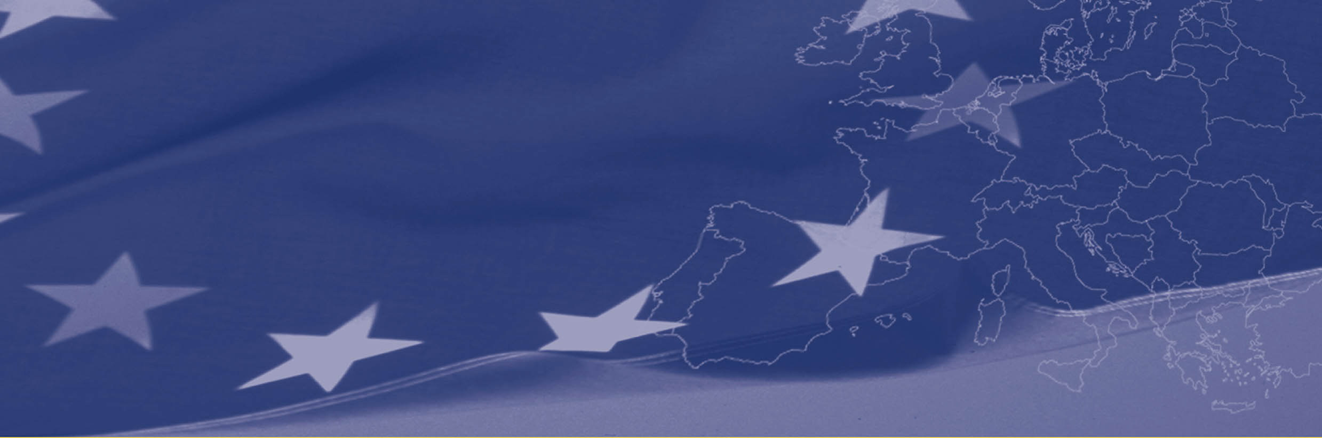 ПІДТРИМКА ВПРОВАДЖЕННЯ СТРАТЕГІЇ РЕФОРМУВАННЯ ПУБЛІЧНИХ ЗАКУПІВЕЛЬ/ДОРОЖНЬОЇ КАРТИ ДЛЯ ГАРМОНІЗАЦІЇ В УКРАЇНІНова редакція Закону про публічні закупівлі
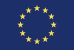 Project funded by the European Union  and implemented by LINPICO Sarl.
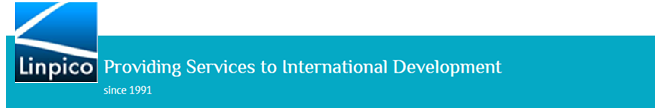 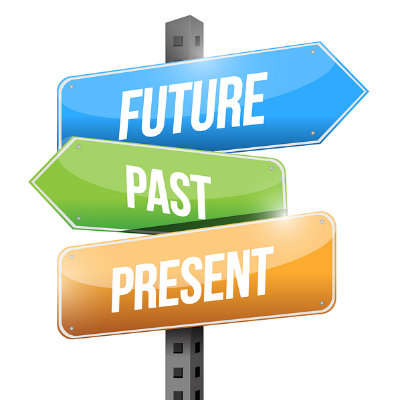 Ключові зміни в новій редакції Закону
Зміни в рамках гармонізації національного законодавства зі стандартами ЄС (другий-третій етап (з п'яти)  виконання “Дорожньої карти”)

Зміни щодо удосконалення практики (на основі пропозицій/критики від практиків та   синхронізація роботи електронної системи із законодавством )
Зміни, що потребують  реалізації в  електронній системі закупівель
Цілі сучасного Закону про закупівлі
прозорість та підзвітність витрачання публічних коштів 
 індикація можливої корупції
 ефективність процесів (+ / - ) 
 міжнародна торгівля (GPA/EU)
                                              Є !
 висока якість за витрачені кошти (вартість + якість)
 економічні/соціальні цілі/охорона довкілля
 професіоналізація
 міжнародна торгівля (Угода про Асоціацію з EU та у межах СОТ)
                                                                   ЗАВДАННЯ!
Зміст роботи -- мультизадачність
БАЛАНСИ:
між простотою та гнучкістю правил  VS рівень складності закупівель. 
Між зобов'язаннями з виконання  Угоди про асоціаціюз ЄС та українською практикою і електронною системою -- зробити право ЄС практично застосовним в Україні.
Між різними (а деколи і протилежними) інтересами (замовники, учасники, контролери, НУО, міжнародні партнери, юристи/ІТішники).
Зміни – програма ЄС. Аномально низька тендерна пропозиція  (АНТП)
Стаття 1 -- ціна (приведена ціна) на 40> відсотків відрізняється від середнього значення інших пропозицій на початковому етапі аукціону ТА/АБО 
     на 30> відсотків відрізняється від наступної (другої кращої) пропозиції. 
визначається електронною системою автоматично (на кожному етапі аукціону), 
 Стаття 29  вимагає від учасника з кращою (АЛЕ!) АНТП надати протягом 1 робочого дня обгрунтування в довільній формі цін або вартості. 
Замовник: 
може відхилити АНТП якщо учасник не надав належного обгрунтування.
Відхиляється (автоматично) у разі ненадходження такого обгрунтування протягом 1 робочого дня.
Обґрунтування АНТП  може, зокрема містити зокрема інформацію про:
1) Застосовання технологічного (інноваційного) процесу виробництва 
2) сприятливі умови  поставки/робіт/послуг;
3) отримання учасником державної допомоги згідно законодавства.
Вартість життєвого циклу
Стаття 1 – сукупність вартості предмету закупівлі та інших витрат, які нестиме безпосередньо замовник під час використання, обслуговування та припинення використання предмета закупівлі та які розраховуються відповідно до об’єктивної та прозорої методики, встановленої у тендерній документації.
 Стаття 22 -- у разі застосування критерію “вартість життєвого циклу”, методика оцінки повинна містити опис усіх складових вартісних елементів та перелік документів і інформації, яку повинні надати учасники для підтвердження вартості складових елементів життєвого циклу. 
Стаття 29 -- витрати життєвого циклу  пов’язані з:
використанням товару (товарів), роботи (робіт) або послуги (послуг), зокрема споживання енергії та інших ресурсів;
технічним обслуговуванням;
збором та утилізацією товару (товарів);
із зменшенням впливу на навколишнє середовище (довкілля).
ЄС-уточнення
Застосування CPV -- cтаття 1
Уточнено поняття “замовника” (окрема стаття 2) + категоризація
Поняття «технічна специфікація» -- стаття 1, нова стаття 23
Новий принцип «пропорційність» -- вимоги та умови адекватні потребі та обставинам;
Легалізуємо «передринкові консультації» (онлайн та офлайн) як засіб планування закупівлі -- стаття 4;
NB!  МЕРТ має визначити Примірну методику(и) визначення очікуваної вартості (стаття 4).
Додаткова відповідальність для керівників за договір без процедури – новела у ст.164-14 (подвійний штраф)
УЧАСНИКИ І КВАЛІФІКАЦІЙНІ ВИМОГИ
ОБ'ЄДНАННЯМ БУТИ! 
Стаття 1 – учасник у виді об’єднання підприємств (юридичних осіб), замовники не мають права вимагати від учасника у виді об’єднання підприємств (юридичних осіб) певної правової форми для подання тендерної пропозиції/пропозиції 
Стаття 16 -- підтвердження відповідності кваліфікаційним критеріям здійснюється з урахуванням узагальнених об'єднаних показників учасників об'єднання на підставі наданої ним інформації.  
 Стаття 26 --  у разі коли тендерна пропозиція подається об'єднанням, до неї обов'язково включається документ про створення такого об'єднання. 
КРИТЕРІЙ «ФІНАНСОВА СПРОМОЖНІСТЬ»   (стаття 16) – на основі фінзвітності
Якщо показник «річний доход (виручка)» -- вимога про не більше ніж очікувана вартість (у т.ч. за лотом)
РЕСУРС СУБПІДРЯДНИКІВ (стаття 16) -- учасник має право залучити потужності  субпідрядників  та  лише у випадку закупівлі робіт або послуг у разі встановленям такого (их) кваліфікаційного критерію (їв):
наявність обладнання, матеріально-технічної бази та технологій у випадку закупівлі робіт або послуг.
наявність працівників, які мають необхідні знання та досвід.
ЄВРОвимоги за статтею 17
Частина 2 (новий абзац про невиконання договорів) -- замовник може прийняти рішення про відмову, якщо … учасник не виконав умови за попереднім договором про закупівлю, укладеним із одним і тим самим замовником, що призвело до його дострокового розірвання, завдання збитків чи застосування санкцій (строк давності – 3 роки з дня розірвання)
Частина 4 – субпідрядники на БІЛЬШЕ! ніж 20 відсотків від вартості договору перевіряються на відповідність кваліфікаційним критеріям відповідно до статті 16 цього Закону та щодо вимог ч.1 статті 17.
САМООЧИЩЕННЯ  – лише для випадку заборгованості по невиконанню договору 
Учасник-«штрафник» може надати підтвердження вжиття заходів для доведення своєї надійності, незважаючи на наявність підстави для відмови в участі,  наприклад довести, що він сплатив або зобов’язався сплатити штраф та відшкодував завдані збитки.
Якщо замовник вважає таке підтвердження достатнім, учасник допускається.
ОНОВЛЕНІ ПРАИВЛА ОСКАРЖЕННЯ
Оплата скарги через систему;
Розмір плати за подання скарги визначається КМУ;
Повернення плати у випадку задоволення скарги АБО залишення її без розгляду АМКУ через усунення порушень замовником;
Антитролінг = неможливість відкликати скаргу;
Оскарження окремо лотів у багатолотових закупівлях;
Оскарження відміни процедури та відхилення всіх пропозицій;
Відшкодування збитків суб'єкту оскарження;
Неможливість відмінити закупівлю у період оскарження;
Відповідальність керівника за невиконання рішення АМКУ.
Конкурентний діалог оновлено (ст.34-35)
Процедура конкурентного діалогу -- якщо необхідно провести переговори  та за наявності однієї з таких умов: 
визначення вимог до предмета закупівлі внаслідок його природи, складності та комплексності потребує переговорів, наприклад, у разі закупівлі  юридичних послуг, розробки і впровадження інформаційних систем, програмних продуктів, здійснення наукових досліджень, експериментів або розробок;
виконання договору про закупівлю передбачає розробку проекту виконання робіт (надання послуг);
замовник не може визначити точну технічну специфікацію з використанням наявних технічних стандартів.
Процедура конкурентного діалогу НЕ застосовується у разі закупівлі робіт і послуг з готовим проектом їх виконання або надання.
У тендерній документації  першого етапу обов’язково вказуються критерії оцінки тендерних пропозицій та мінімальні вимоги до предмета закупівлі, що не підлягатимуть переговорам, а критерії оцінки не можуть потім змінюватися.
Торги з обмеженою участю (ЄС повернення)
Процедура ТЗОУ може застосовуватися у разі потреби попередньої перевірки кваліфікації учасників шляхом проведення кваліфікаційного відбору та вище порогів ЄС. 
В оголошенні та документації обовязково оприлюднються:
ВСІ кваліфікаційні критерії відповідно до статті 16 Закону, 
мінімальні допустимі значення за кожним установленим кваліфікаційним критерієм, вага кожного критерію та методика оцінювання значень, що перевищують мінімальний допустимий рівень кваліфікаційних вимог,
 кількість учасників (але не менше 4), яких буде запрошено до участі у другому етапі торгів за результатами кваліфікаційного відбору (в якому було не менше 3).
NB! Замовник під час оприлюднення оголошення через електронну систему закупівель може надіслати запрошення (аналогічне за змістом оголошенню) учасникам, які  думку замовника можуть відповідати встановленим у тендерній документації вимогам. 
Другий етап ТзОУ -- беруть участь лише запрошені за результатами кваліфікаційного відбору, а оцінка і розгляд – за логікою та алгоритмом «українського аукціону»
Переговорна процедура -- оновлена
Підстави переформатовані (ст.40.2):
2) якщо роботи, товари чи послуги можуть бути виконані, поставлені чи надані  виключно певним суб’єктом господарювання за наявності одного з таких випадків:
предмет закупівлі полягає у створенні або придбанні унікального витвору мистецтва або художнього виконання, 
договір про закупівлю укладається з переможцем архітектурного або мистецького конкурсу; 
конкуренція відсутня з технічних причин;
існує необхідність захисту ексклюзивних прав, насамперед прав інтелектуальної власності;
укладення договору з постачальником “останньої надії” на постачання електричної енергії або природного газу;
у зв'язку з розірванням договору про закупівлю з вини учасника на строк, достатній для проведення нової процедури закупівлі в обсязі, що не перевищує 20% суми, визначеної в розірваному договорі;

6) закупівлі товарів від особи, яка займається процедурою відновлення платоспроможності, згідно з законодавством.
Переговорна процедура -- оновлена
Підстави переформатовані (ст.40.2):
4) необхідності постачання додаткового обсягу товару -- додаткові закупівлі обсягів товарів у того ж самого постачальника, згідно цього пункту можуть закуповуватися не більше ніж протягом трьох років після укладення первинного договору, а загальна вартість додаткового обсягу товару не повинна перевищувати 50 відсотків вартості первинного договору;

5) необхідності закупівлі додаткових робіт чи послуг, якщо початковий договір укладено за результатами проведення конкурентної процедури, а у початковій тендерній документації було зазначено обсяг можливих додаткових робіт чи послуг та умови їхньої закупівлі, а також а передбачена можливість застосування цього виду процедури закупівлі. Ця підстава  закупівлі може бути застосована лише протягом трьох років після укладення початкового договору, а загальна вартість додаткових робіт і послуг не повинна перевищувати 50 відсотків первинного договору.
УДОСКОНАЛЕННЯПРАКТИКИ
«24 години»
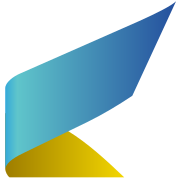 Замовник розміщує вимогу в Прозорро
відповідність за статтями 16 та 17;
підтвердження права підпису
Учасник за  1р.д. виправляє помилки
один учасник – одна вимога про усунення
відхилення тендерних пропозицій
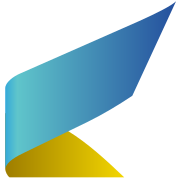 ТП учасника:
зазначив недостовірну інформацію
відмовився виправити помилки (невідповідності)
визначив конфіденційною інформацію, яка не може бути визначена як конфіденційна

ОКРЕМО! тендерна пропозиція учасника не відповідає умовам технічної специфікації та іншим вимогам щодо предмету закупівлі тендерної документації.

                  ТП переможця:
переможець відмовився підписати договір відповідно до вимог тендерної документації; 
неукладення договору про закупівлю з вини учасника;
ненадання замовнику підписаного договору у строк, визначений цим Законом.
важливі зміни
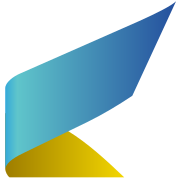 Всі закупівлі в річному плані;

Не вимагати документи та інформацію, що міститься у вигляді відкритих даних та відкритих реєстрах;

Відмова в участі учаснику до якого застосовано санкцію (ЗУ “Про санкції”);   
              
Опис та приклади формальних помилок у ТД
важливі зміни
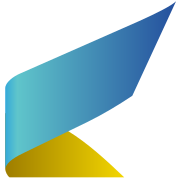 Відміна торгів = окремо дії замовника + дії, які автоматично здійснюються системою;

Збільшення ціни за одиницю товару до 10% - не частіше ніж один раз на три місяці з моменту підписання договору про закупівлю;

Договір про закупівлю є нікчемним у разі якщо замовник уклав договір про закупівлю без проведення процедури закупівлі, згідно з вимогами Закону.
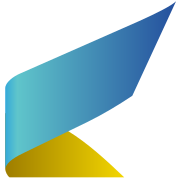 пороги спрощених (добровільних) закупівель
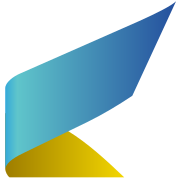 організація закупівель
УПОВНОВАЖЕНА ОСОБА
шляхи призначення:
покладення обов’язків на штатного працівника + відповідна доплата
1
2
введення до штатного розпису окремої посади
3
укладення трудового договору (контракту)
Професія 
Фахівець з публічних закупівель
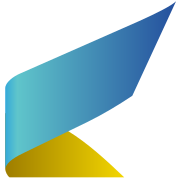 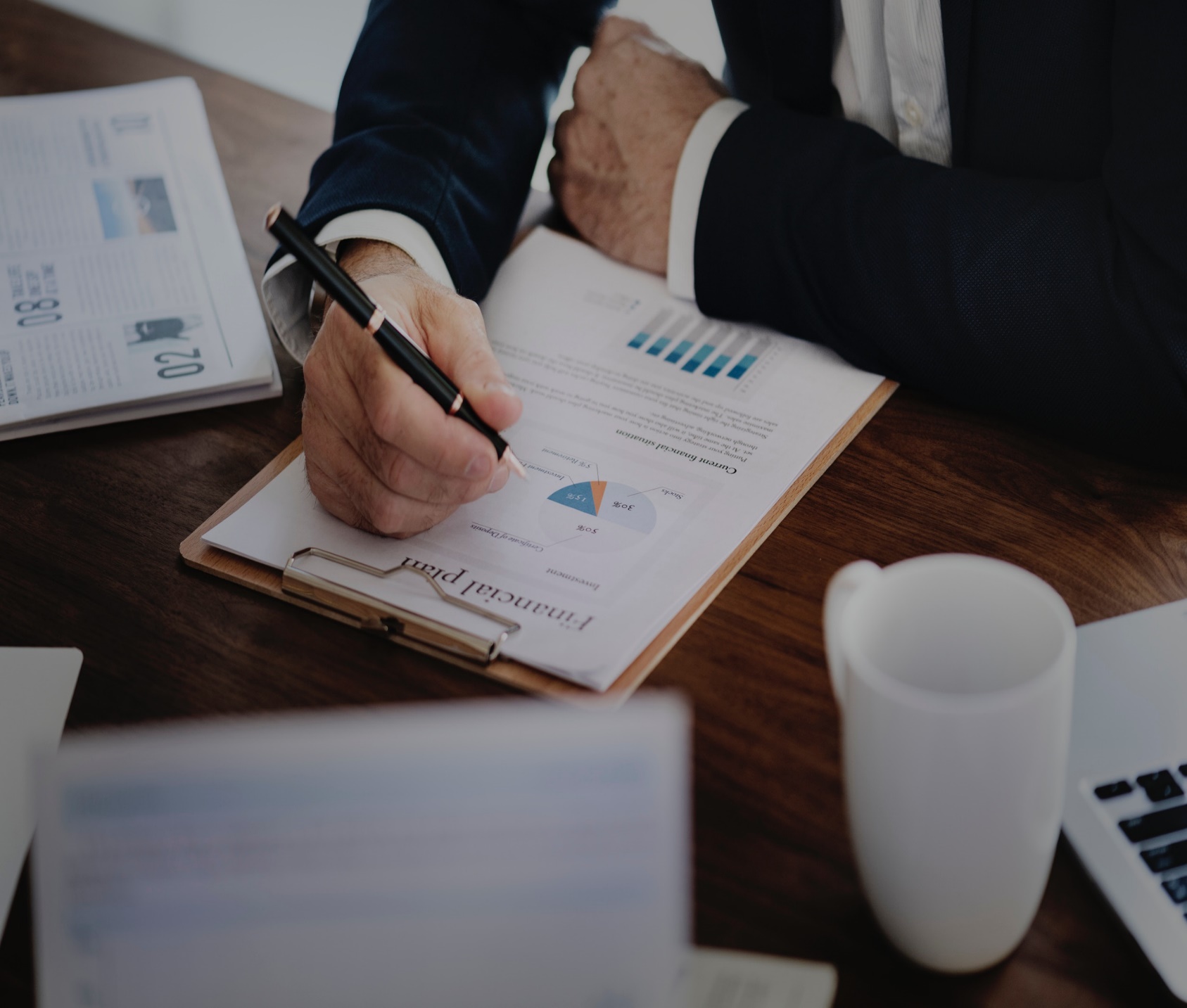 ПРОФЕСІЙНИЙ СТАНДАРТ
Національний класифікатор України ДК 003:2010 “Класифікатор професій”
ПРОФЕСІЙНІ КОМПЕТЕНТНОСТІ
ТРУДОВІ 
ФУНКЦІЇ
ПРЕДМЕТИ ТА ЗАСОБИ ПРАЦІ
УМІННЯ ТА НАВИЧКИ
ЗНАННЯ
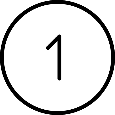 Основні питання, які регулює Постанова КМУ (1216 від 2018р.)«Про Особливості створення та діяльностіцентралізованих закупівельних організацій»
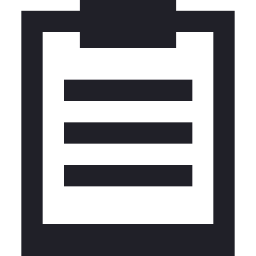 ПОРЯДОК ПРИЙНЯТТЯ РІШЕННЯ  
про створення конкретних ЦЗО на центральному та регіональному рівнях
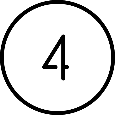 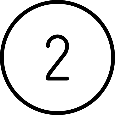 ВИЗНАЧЕННЯ ОРГАНІЗАЦІЙНО ПРАВОВОЇ ФОРМИ ЦЗО
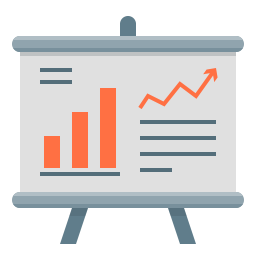 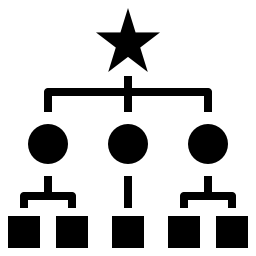 ФІНАНСОВА 
МОДЕЛЬ 
ЦЗО
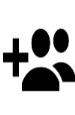 За кошти бюджету
За винагороду
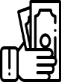 Добровільні
Обов’язкові
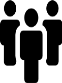 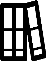 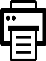 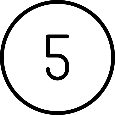 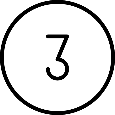 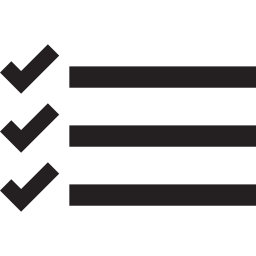 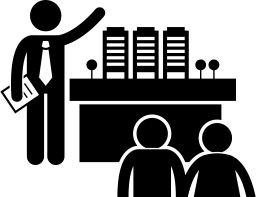 ВЗАЄМОДІЯ ЦЗО З ЗАМОВНИКОМ
ФУНКЦІЇ ЦЗО
ЦЗО
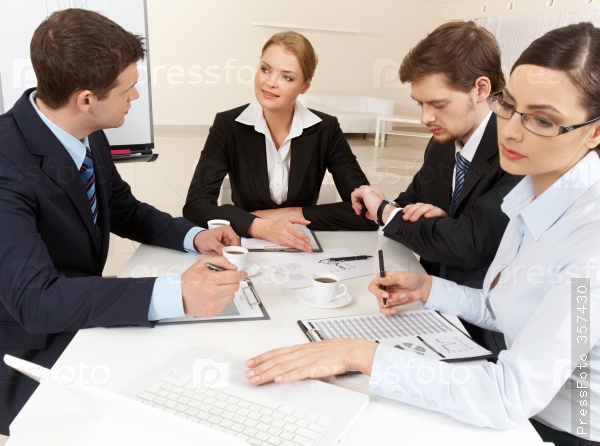 Регіональний рівень
Центральний
рівень
Визначають
місцеві та обласні ради
Визначає 
Кабінет Міністрів України
якщо чисельність населення становить або перевищує 1 млн. осіб
Комунальне підприємство
Комунальна установа
Державне підприємство
Державна установа